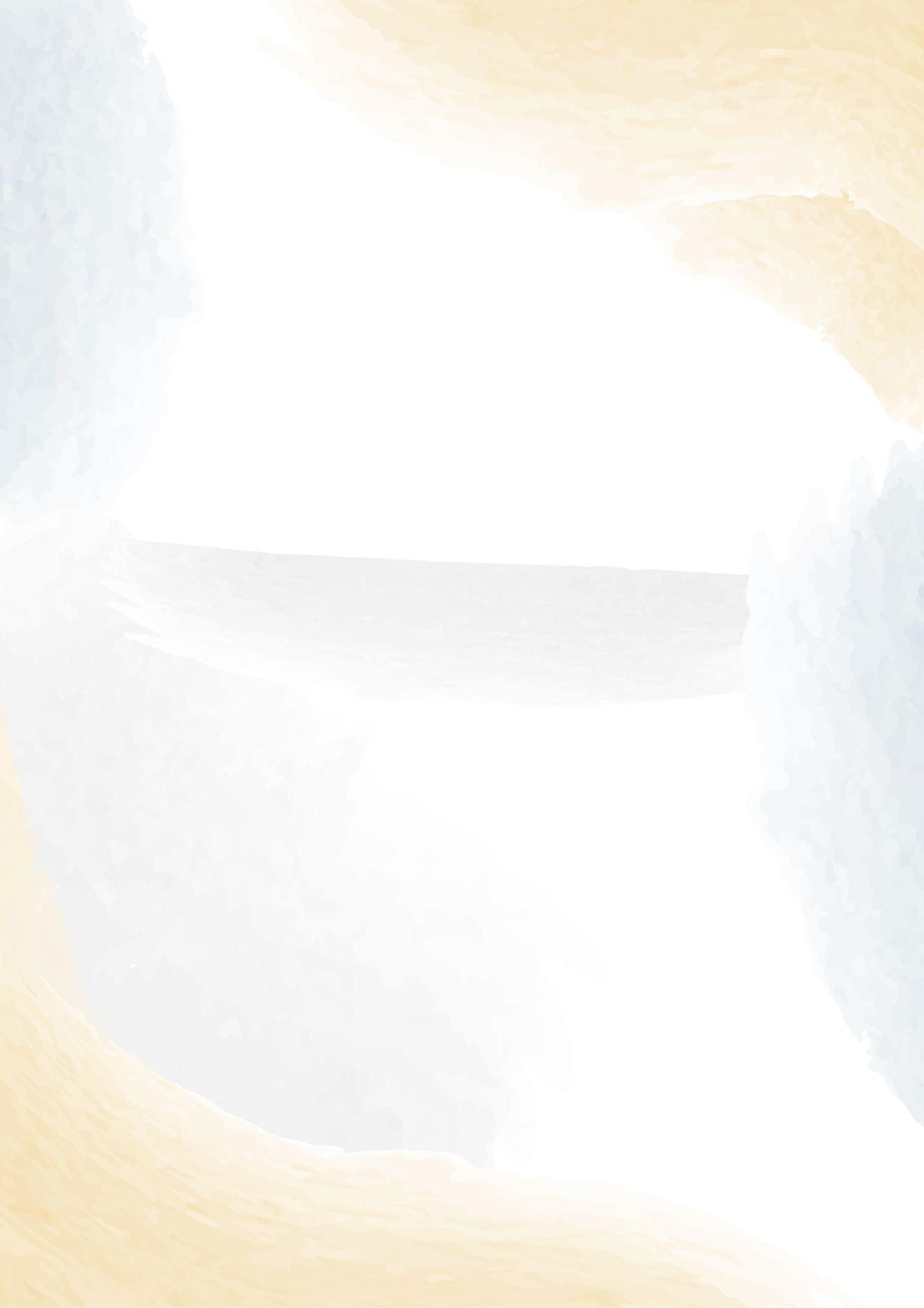 Monthly
Month/Years
Budget Plan
Income
List of Income
Amount
1.
2.
3.
Total Income
Expense
1.
2.
Bill & Expense
Due
Amount
3.
4.
5.
6.
7.
8.
9.
Total Income
Total Saving